Question 1
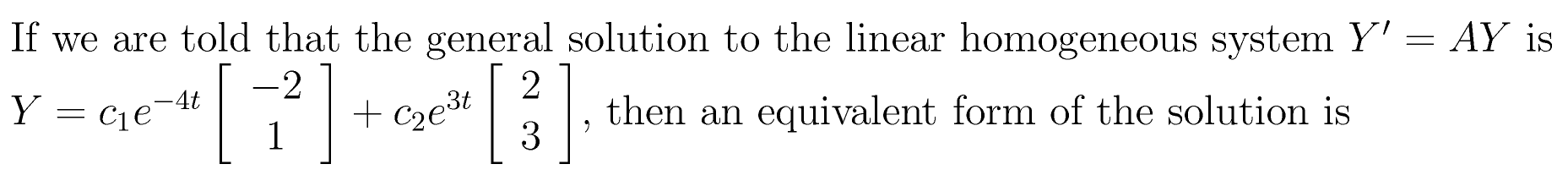 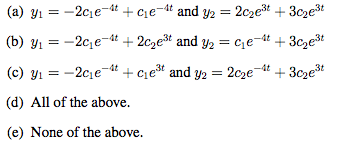 Question 2
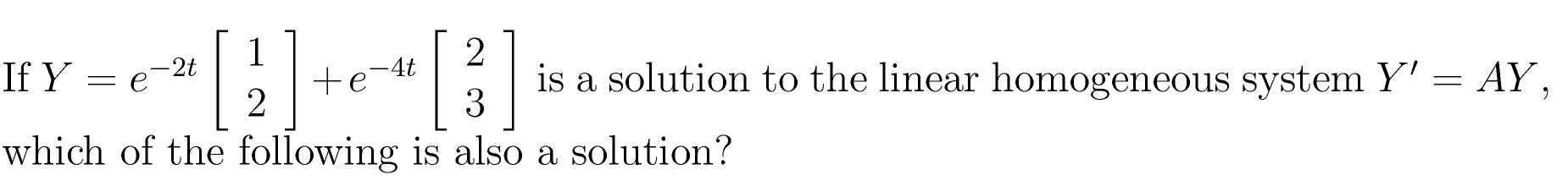 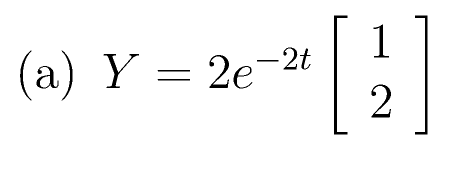 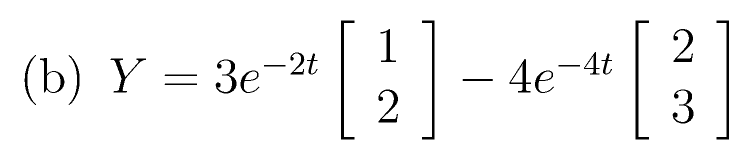 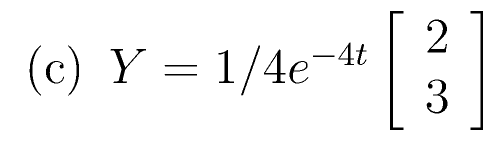 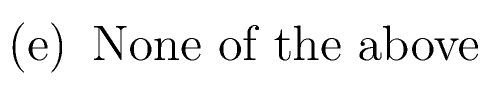 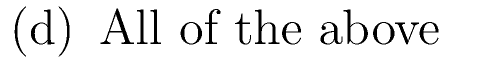 Question 3
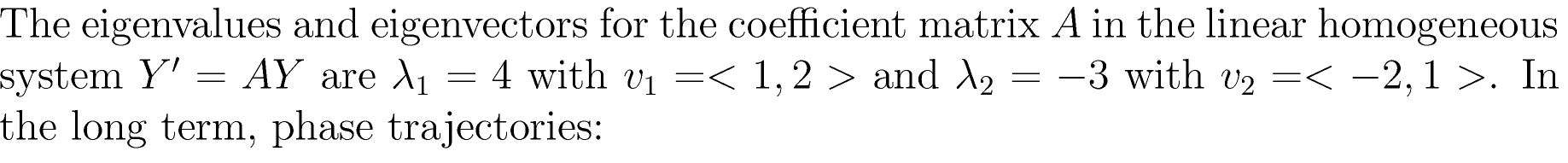 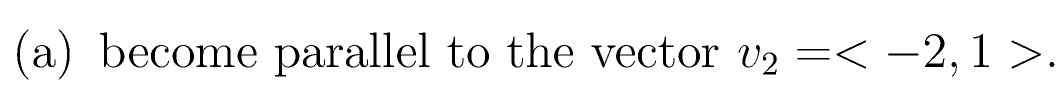 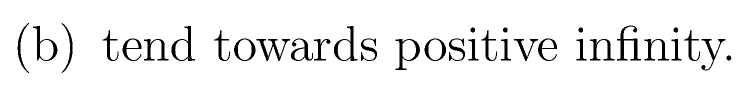 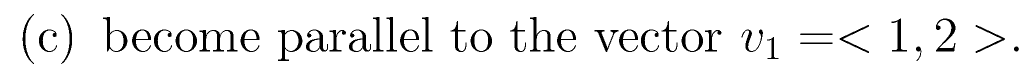 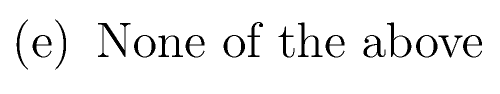 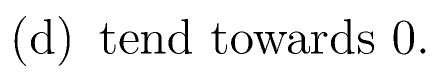 Question 4
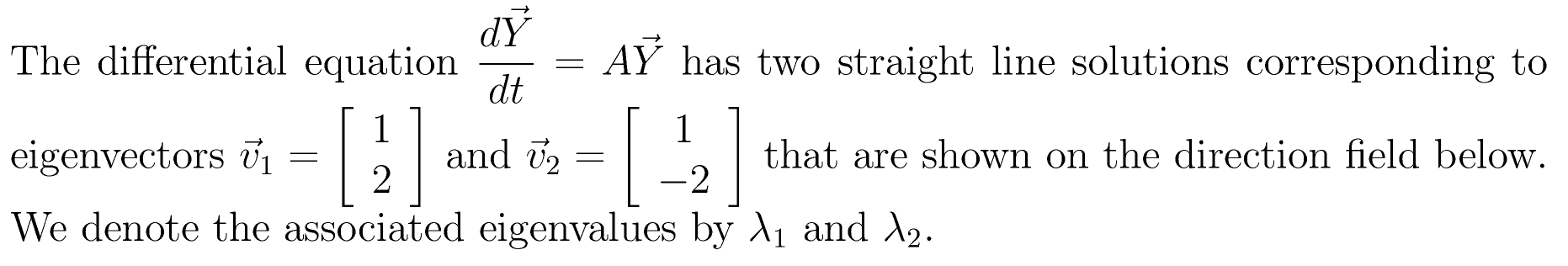 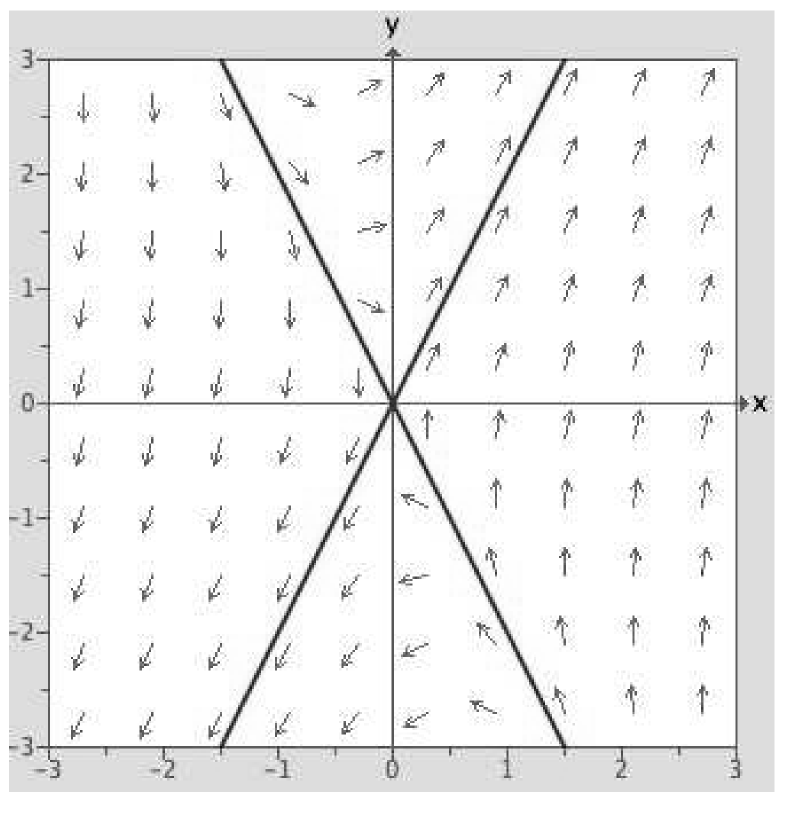 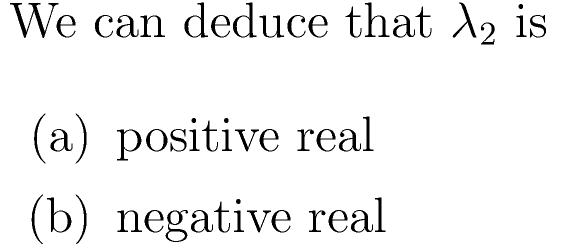 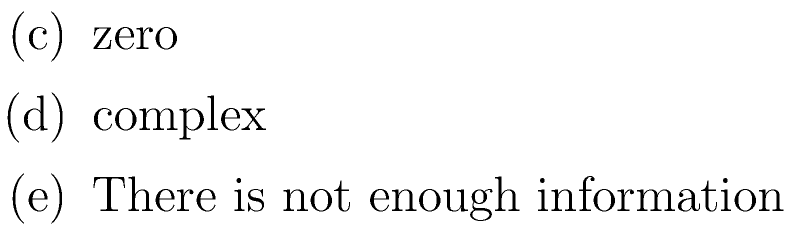 Question 5
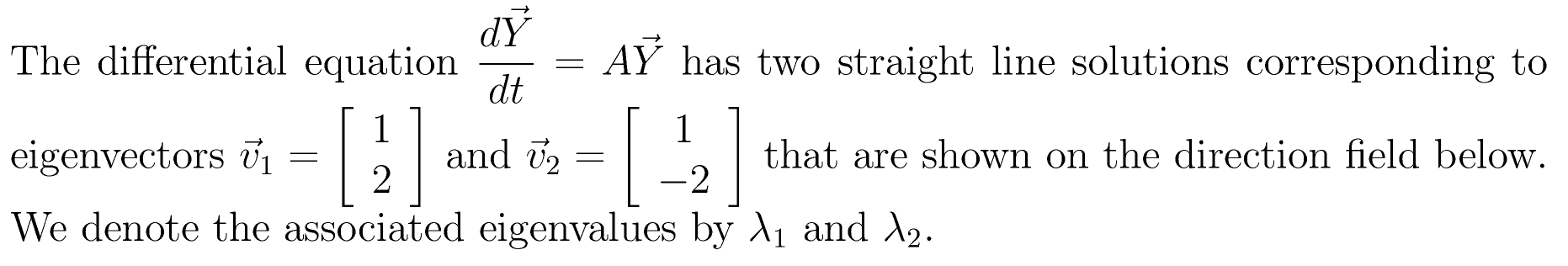 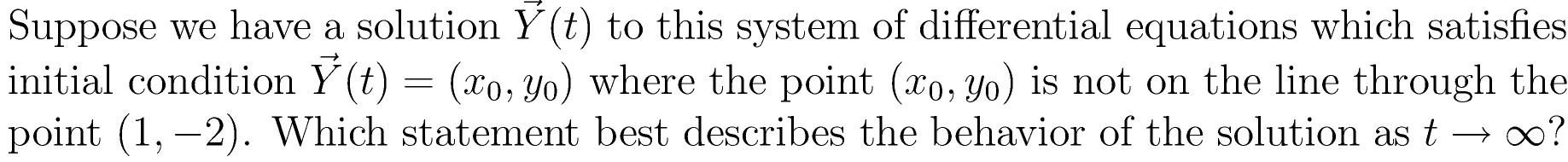 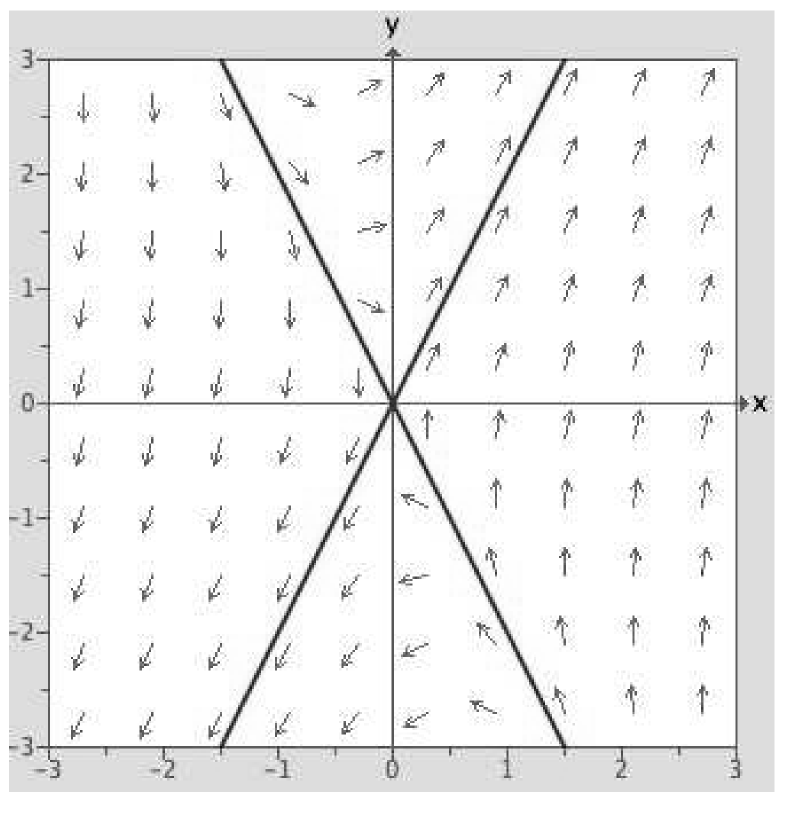 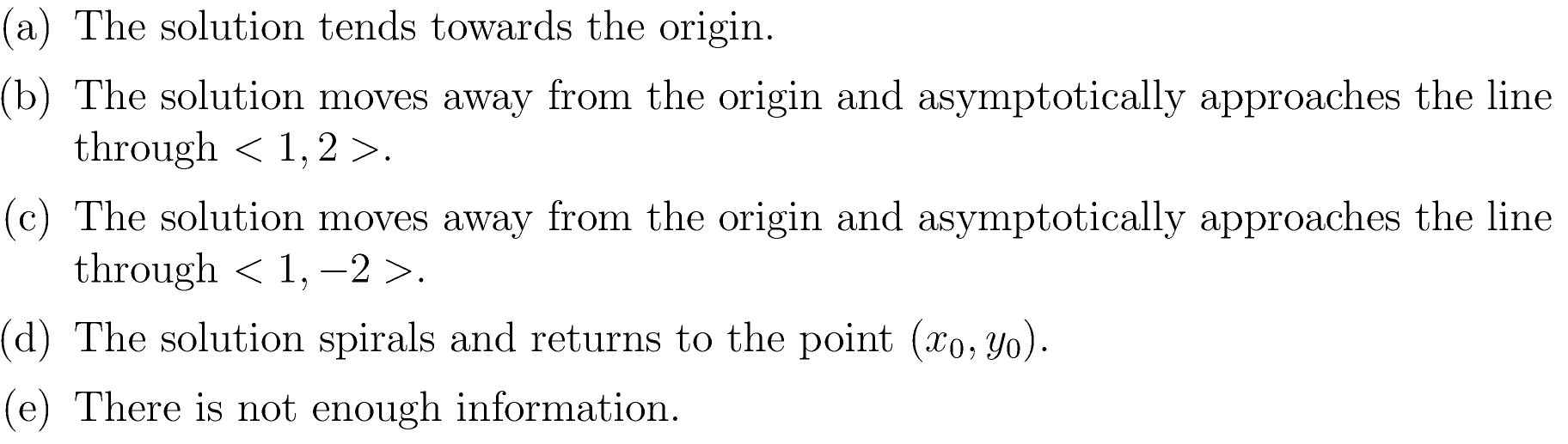 Question 6
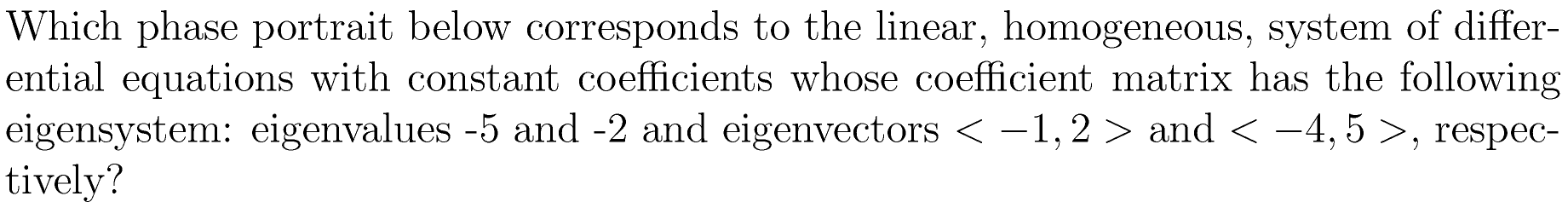 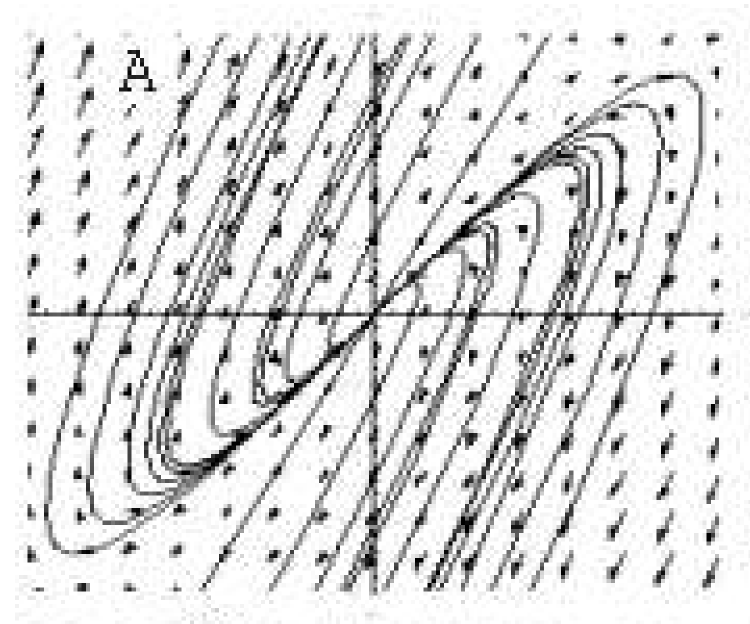 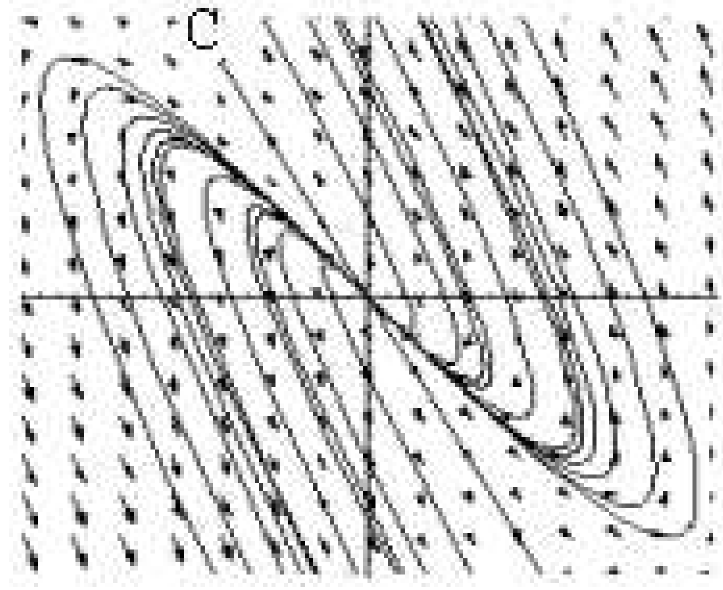 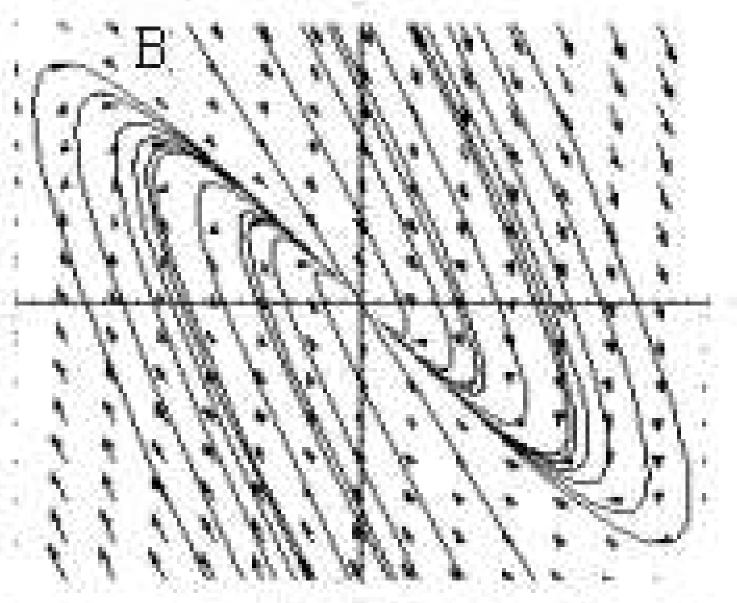 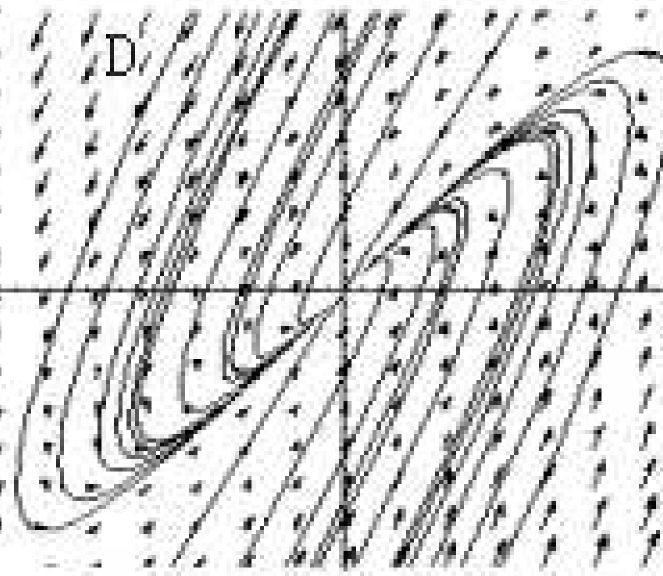